PRESENTATION OF
SMA UNGGULAN
CT ARSA FOUNDATION
SUKOHARJO
TAHUN PELAJARAN 2020/2021
“MEMUTUS	MATA	RANTAI	KEMISKINAN	MELALUI	PENDIDIKAN	YANG	BERKUALITAS
TIM	PUBLIKASI
PENDIRI
SMA UNGGULAN CT ARSA FOUNDATION SUKOHARJO
Drg. Anita  Ratnasari, MARS
Ketua
Prof. Dr. H. C. Chairul  Tanjung
Pembina
Rumah anak madani
Didirkan pada tahun 2005 dengan jumlah  anak yatim piatu korban bencana tsunami  Aceh sebanyak 270 anak dan terus  bertambah hingga 551 anak
JANGKAUAN SMA  UNGGULAN
CT ARSA FOUNDATI
ON
Tentang
SMA UNGGULAN CT ARSA FOUNDATION SUKOHARJO

SMA Unggulan CT ARSA Foundation Sukoharjo didirikan pada 2018. Sekolah yang  memberikan beasiswa penuh bagi siswa kurang mampu secara ekonomi dan berprestasi di  bidang akademik dan nonakademik yang berdomisili di Jawa Tengah dan Daerah Istimewa  Yogyakarta.
VISI
TERBENTUKNYA  LULUSAN  UNGGUL YANG MANDIRI,  PEDULI LINGKUNGAN, DAN	MENERAPKAN NILAI KEIMANAN  MELALUI SISTEM MANAJEMEN SERTA SDM YANG ANDAL
MISI
1. Menyelenggarakan pembelajaran yang berkualitas agar peserta didik unggul dalam bidang akademik dan  mandiri berbasis lingkungan
2. Mengembangkan sekolah berbudaya lingkungan sehingga tercipta lingkungan asri bestari
3. Menyelenggarakan pendidikan karakter dan mengembangkan potensi diri sehingga menghasilkan siswa yang  mampu menerapkan nilai keimanan
4. Meningkatkan kualitas sumber daya pendidik dan tenaga kependidikan agar lebih andal serta peduli  lingkungan
5. Menerapkan sistem manajemen mutu profesional untuk menghasilkan citra positif lembaga
EKSTRAKURIKULER
YANG DISELENGGARAKAN SMA UNGGULAN CT  ARSA FOUNDATION SUKOHARJO
PRAMUKA  PERTANIAN  BASKET
BULU TANGKIS  FUTSAL
SEPAK BOLA  JURNALISTIK  ENGLISH CLUB  TAHFIDZ  TAEKWONDO  TEATER  PENCAK SILAT  KARATE
PEMROGRAMAN  MULTIMEDIA  SENI TARI
SENI MUSIK  PASKIBRA  SENI BATIK  BOLA VOLLY
Let's get started!
DAN MASIH BANYAK  KEGIATAN LAINNYA
PRESTASI
FASILITAS SEKOLAH
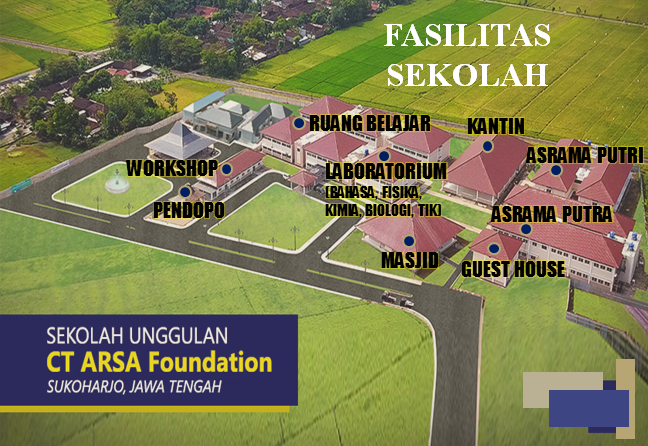 Keunggulan SMAU CT ARSA
BEASISWA PENUH	SELAMA PENDIDIKAN
MENGAPA
Harus CT  ARSA ?
TEMPAT	TINGGAL	DI	ASRAMA	TERPADU	YANG	MENDUKUNG	PENGUATAN
AKHLAK
MERUPAKAN SALAH SATU SEKOLAH BARU TERBAIK DI SOLO RAYA  SEKOLAH YANG MENYEIMBANGKAN ASPEK SPIRITUAL DAN AKADEMIK  FASILITAS YANG MEMADAI DAN TERBAIK
TENAGA PENDIDIK YANG BERKUALITAS , BERPENGALAMAN DAN  TERSERTIFIKASI
MEMILIKI EKSTRAKULIKULER YANG MENAMPUNG BERBAGAI POTENSI SISWA
TARGET LULUS PTN 100%
TIME LINE PENDAFTARAN
7 Desember 2020 -
23 Januari 2021
Pendaftaran peserta  didik secara online
25 Januari – 5
Februari 2021
Rekapitulasi  pendaftaran
1 - 5 Februari
2021
Pengumuman seleksi  administrasi
7 – 11 Februari
2021
Tes Pemetaan Awal
Pekan III Februari  2021
Tes Potensi Akademik  dan Psikotes
Pekan II – III Maret  2021
Home visit
Pekan I Maret 2021
Pengumuman hasil Tes  Potensi Akademik dan
Psikotes
Pekan V Maret 2021
Tes kesehatan dan  wawancara
Pengumuman akhir : Pekan III April 2021
Terima Kasih
SMA	UNGGULAN	CT	ARSA	FOUNDATION  SUKOHARJO
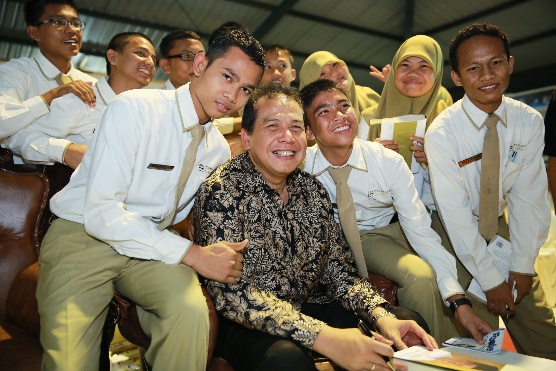 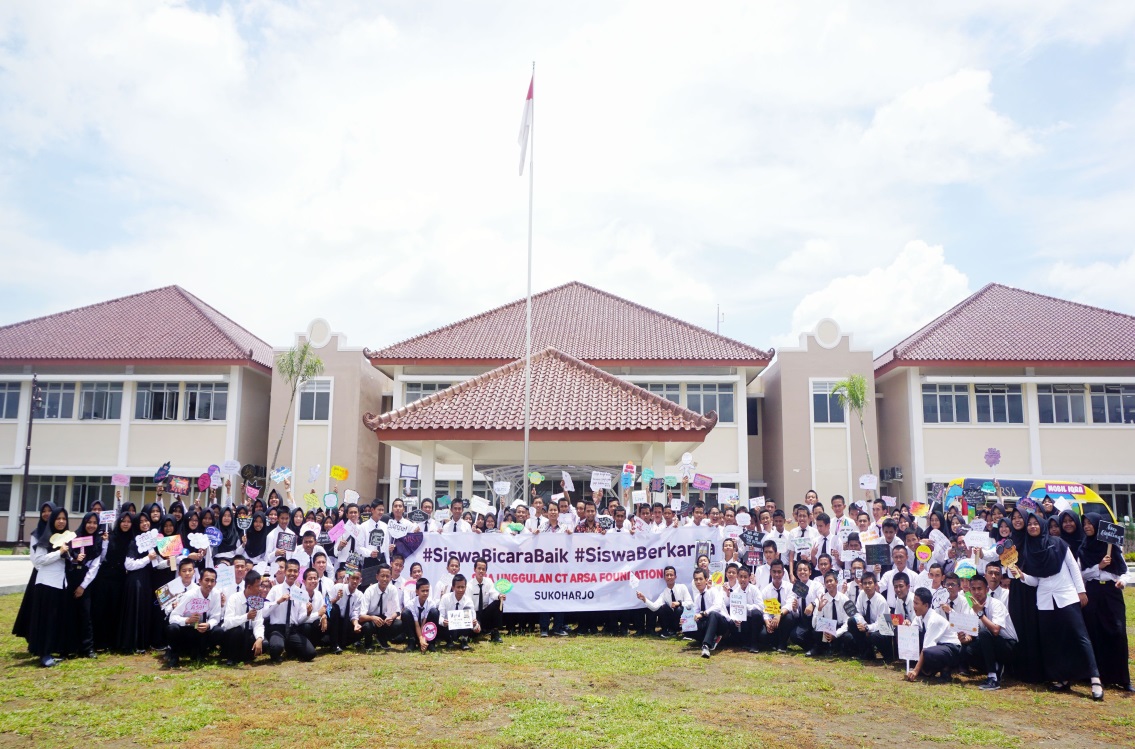 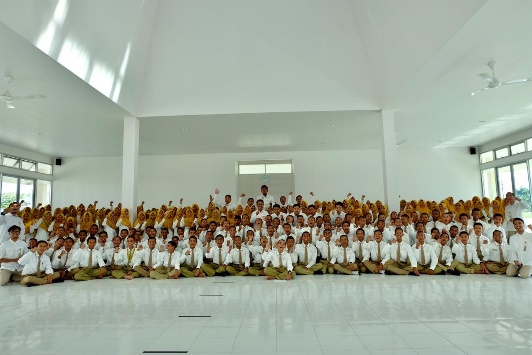 “Memutus mata rantai kemiskinan melalui pendidikan  yang berkualitas”
http://smauctarsaskh.sch.id
@ctarsafoundation	@SMAUCTAFSKH
@smau.ctafsukoharjo